Министерство молодежной политики, спорта и туризма 
Саратовской области
ОБЛАСТНОЙ ТУРИСТИЧЕСКИЙ «КУЛЬТУРНО-ПОЗНАВАТЕЛЬНЫЙ КВЕСТ-ТУР»«САРАТОВ В ГОДЫ ВЕЛИКОЙ ОТЕЧЕСТВЕННОЙ ВОЙНЫ»
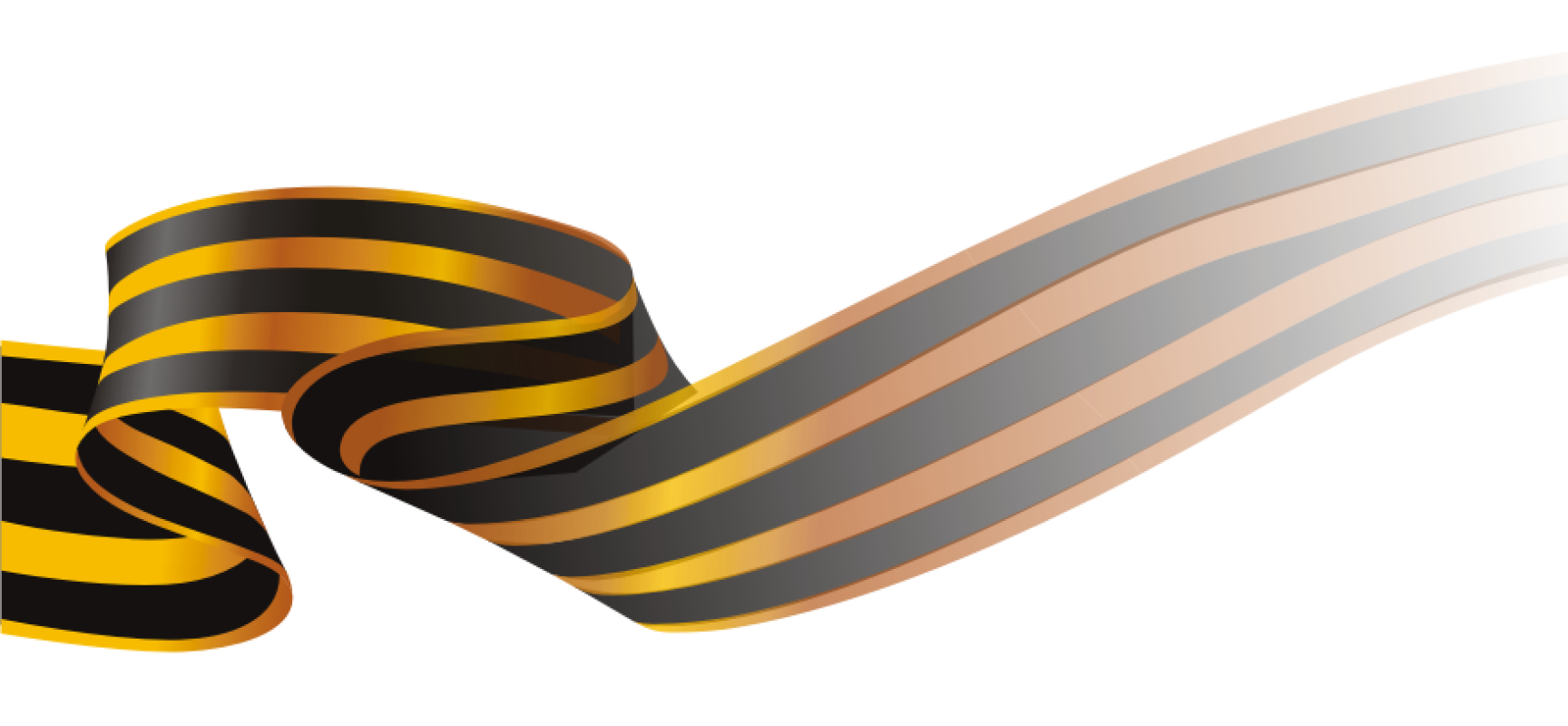 Министерство молодежной политики, спорта и туризма 
Саратовской области
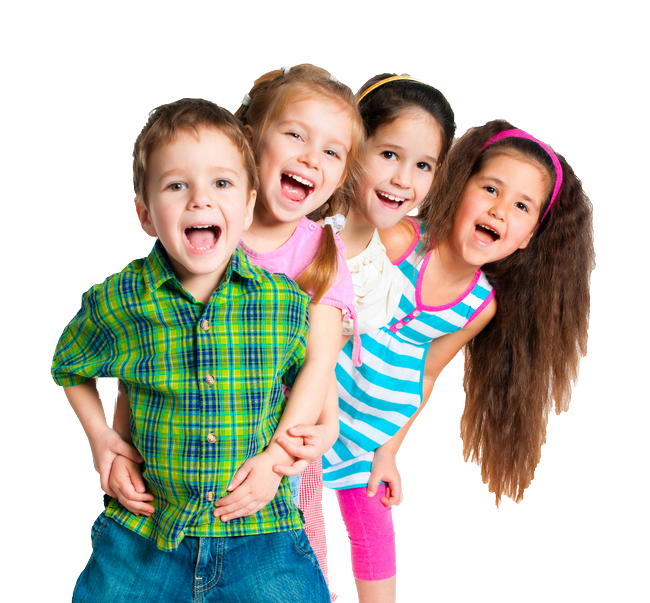 ОДНА ИЗ ФУНКЦИЙ ДЕТСКО-ЮНОШЕСКОГО ТУРИЗМА - ОБРАЗОВАТЕЛЬНАЯ
Министерство молодежной политики, спорта и туризма 
Саратовской области
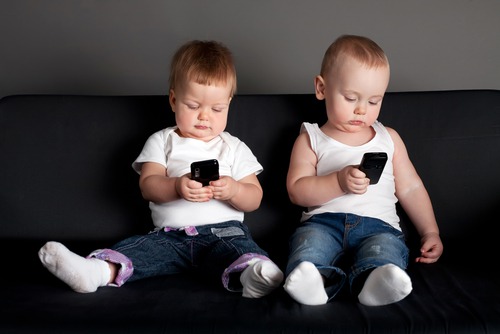 СОВРЕМЕННОЕ ПОДРАСТАЮЩЕЕ ПОКОЛЕНИЕ ЛУЧШЕ ВОСПРИНИМАЕТ ИНФОРМАЦИЮ КРАТКУЮ ИЛИ ИНТЕРАТИВНУЮ
Министерство молодежной политики, спорта и туризма 
Саратовской области
ПОЯВЛЯЮТСЯ «ИННОВАЦИОННЫЕ» ФОРМЫ ТУРИЗМА В ФОРМАТЕ «КВЕСТОВ»
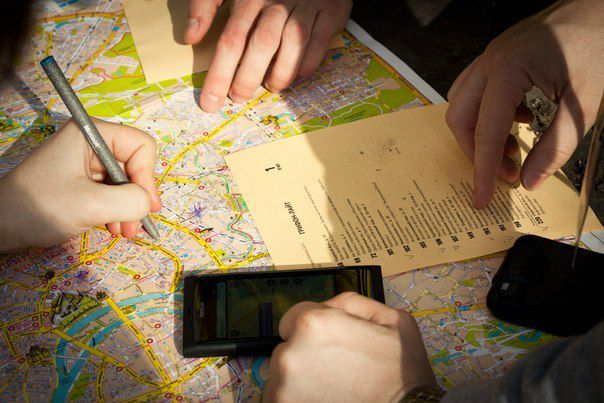 Министерство молодежной политики, спорта и туризма 
Саратовской области
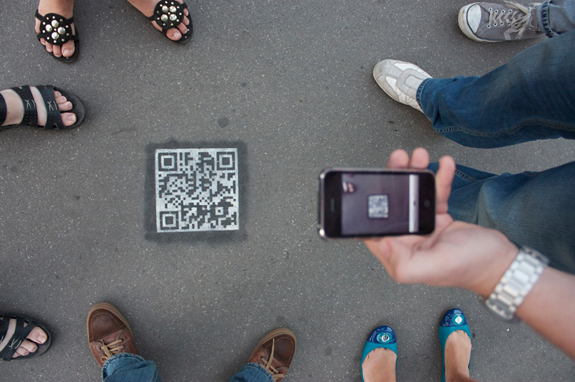 УЧАСТНИКИ КВЕСТА РЕШАЮТ ГОЛОВОЛОМКИ, ОТГАДЫВАЮТ КРОССВОРДЫ И ЗАГАДКИ, ПРОЯВЛЯЮТ ЭРУДИЦИЮ, КРЕАТИВНОСТЬ, ИЩУТ ОБЪЕКТЫ КВЕСТА, ОБЪЕДИНЕННЫЕ ТЕМАТИКОЙ МАРШРУТА
Министерство молодежной политики, спорта и туризма 
Саратовской области
В 2015 ГОДУ МИНИСТЕРСТВОМ ПРОВЕДЕН ОБЛАСТНОЙ ТУРИСТИЧЕСКИЙ «КУЛЬТУРНО-ПОЗНАВАТЕЛЬНЫЙ КВЕСТ-ТУР» «САРАТОВ В ГОДЫ ВЕЛИКОЙ ОТЕЧЕСТВЕННОЙ ВОЙНЫ»
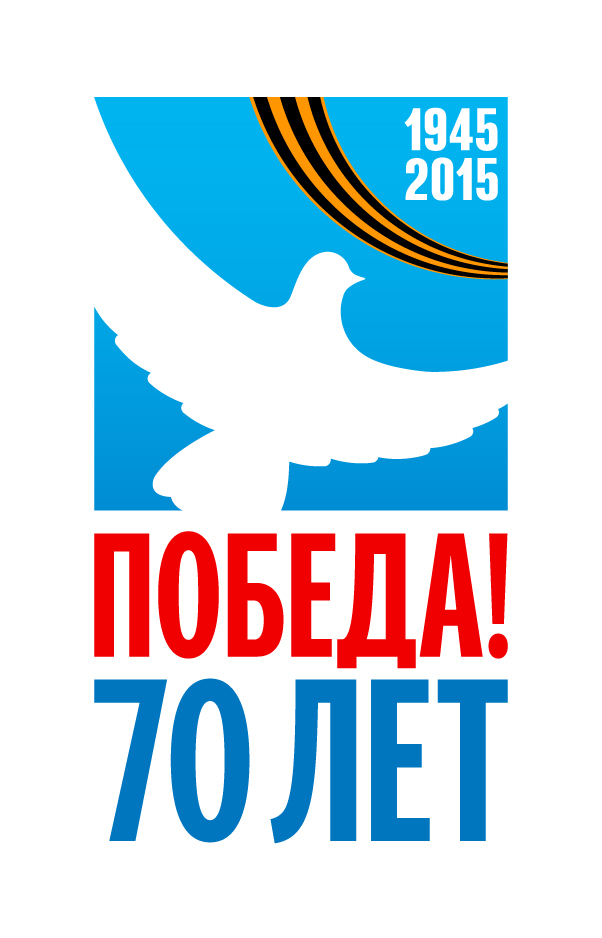 Министерство молодежной политики, спорта и туризма 
Саратовской области
УЧАСТНИКИ – УЧАЩИЕСЯ 8-10-Х КЛАССОВ
КВЕСТ СТАВИТ ПЕРЕД СОБОЙ СЛЕДУЮЩИЕ ЗАДАЧИ- популяризации туризма, как активной формы проведения досуга школьников;- формирования позитивных жизненных установок подрастающего поколения, гражданского и патриотического воспитания учащихся;- приобретения знаний о культуре родного края и др.
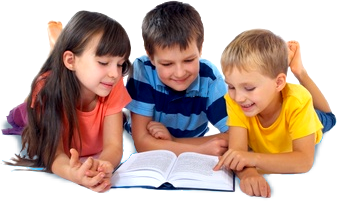 Министерство молодежной политики, спорта и туризма 
Саратовской области
ЭТАПЫ ПРОВЕДЕНИЯ КВЕСТАПЕРВЫЙ ЭТАП (МУНИЦИПАЛЬНЫЙ) С 1 ПО 20 АПРЕЛЯ 2015 ГОДА В МУНИЦИПАЛЬНЫХ РАЙОНАХ САРАТОВСКОЙ ОБЛАСТИПРИНЯЛИ УЧАСТИЕ 15 РАЙОНОВБОЛЕЕ 280 ДЕТЕЙ
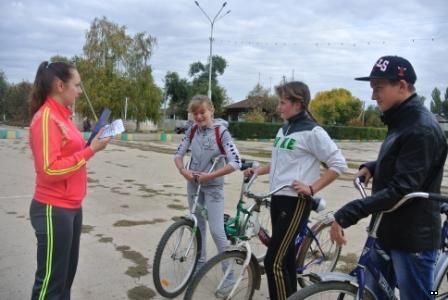 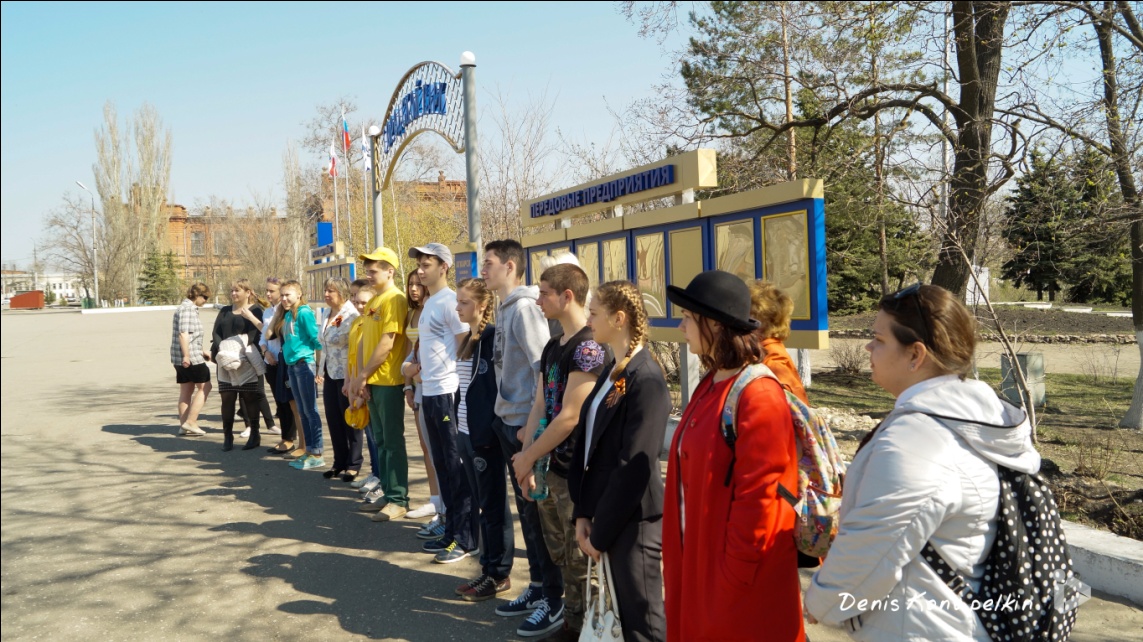 Министерство молодежной политики, спорта и туризма 
Саратовской области
ЭТАПЫ ПРОВЕДЕНИЯ КВЕСТАВТОРОЙ ЭТАП (ФИНАЛЬНЫЙ) 9 ИЮЛЯ 2015 ГОДА В ГОРОДЕ САРАТОВЕ В НЕМ ПРИНЯЛИ УЧАСТИЕ 16 ЧЕЛОВЕК
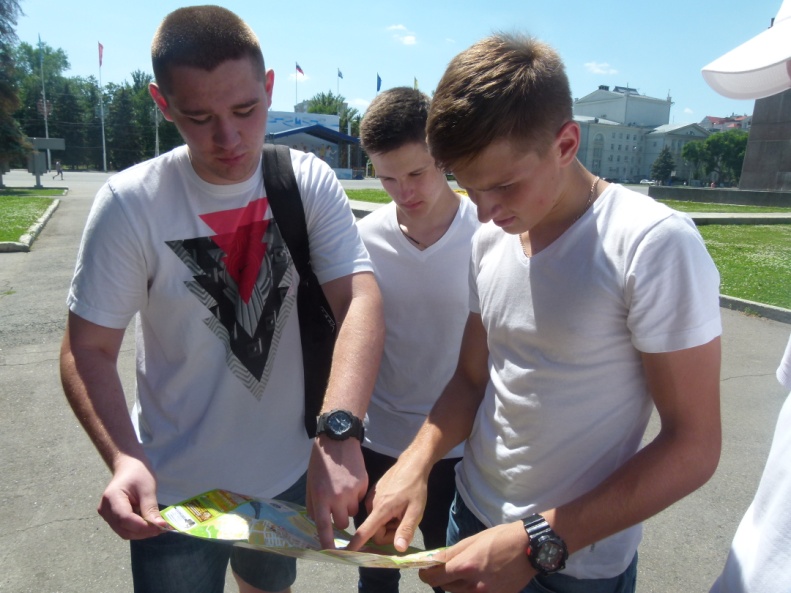 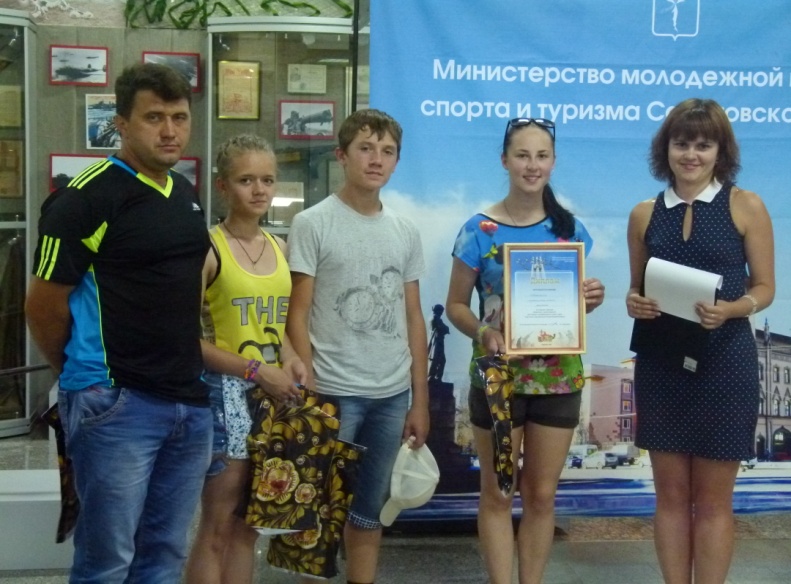 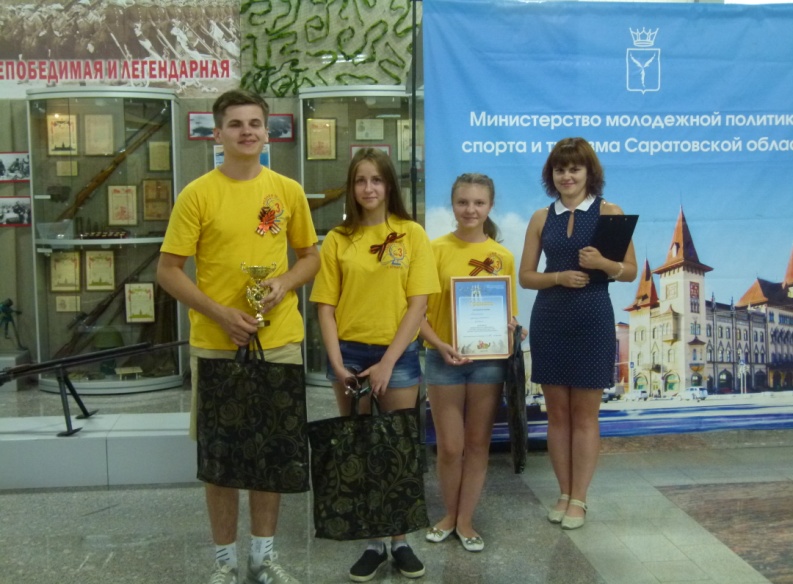 Министерство молодежной политики, спорта и туризма 
Саратовской области
СРЕДИ ОБЪЕКТОВ КВЕСТА БЫЛИ

эвакогоспитали Саратова, которые внесли неоценимый вклад в процесс реанимации и восстановления бойцов фронта;
 памятники и мемориалы; 
школы и образовательные учреждения, воспитавшие будущих Героев Советского союза; 
 здания, в которые были эвакуированы учреждения культуры центральной России, а также промышленные предприятия.
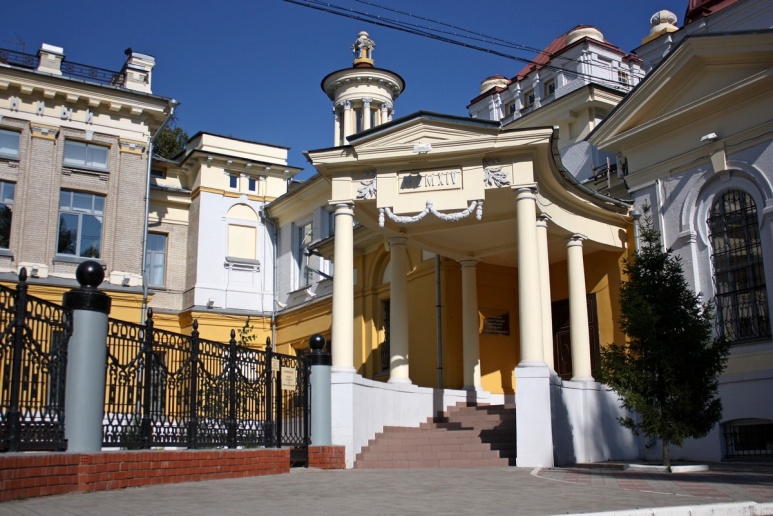 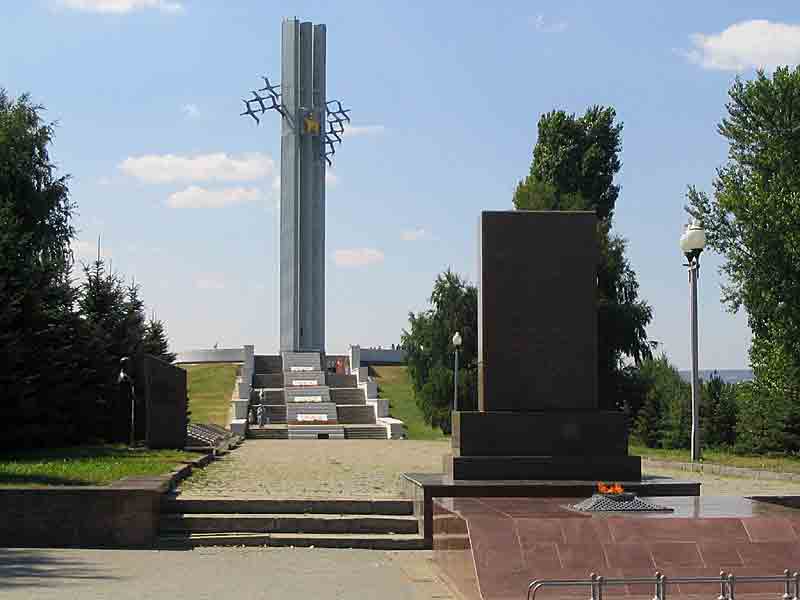 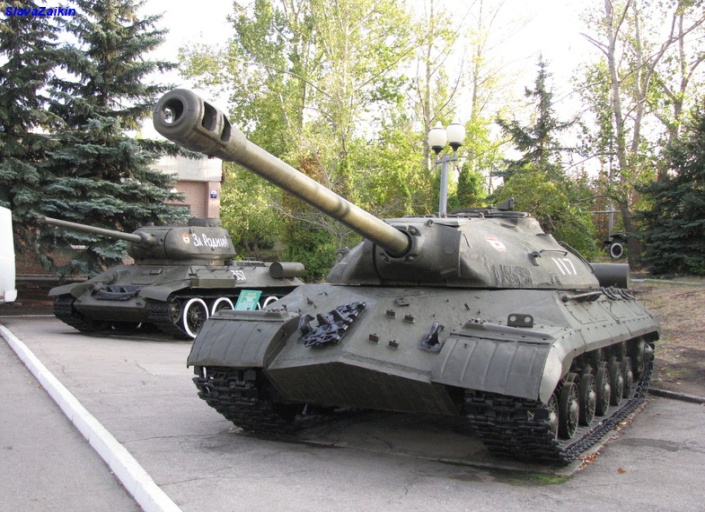 Министерство молодежной политики, спорта и туризма 
Саратовской области
ИТОГИ ПРОВЕДЕНИЯ

Участниками квеста стали порядка 300 школьников образовательных учреждений области.
Формат квест-тура получил положительные отзывы участников.
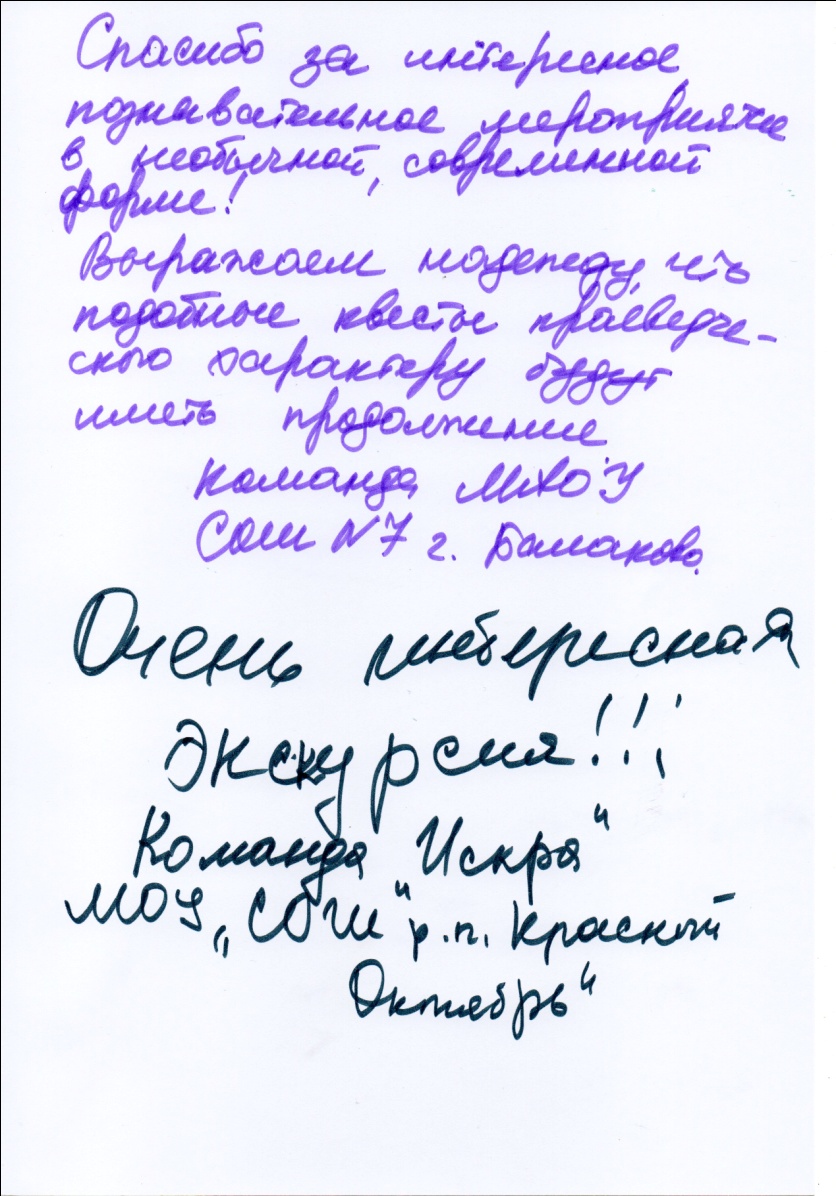 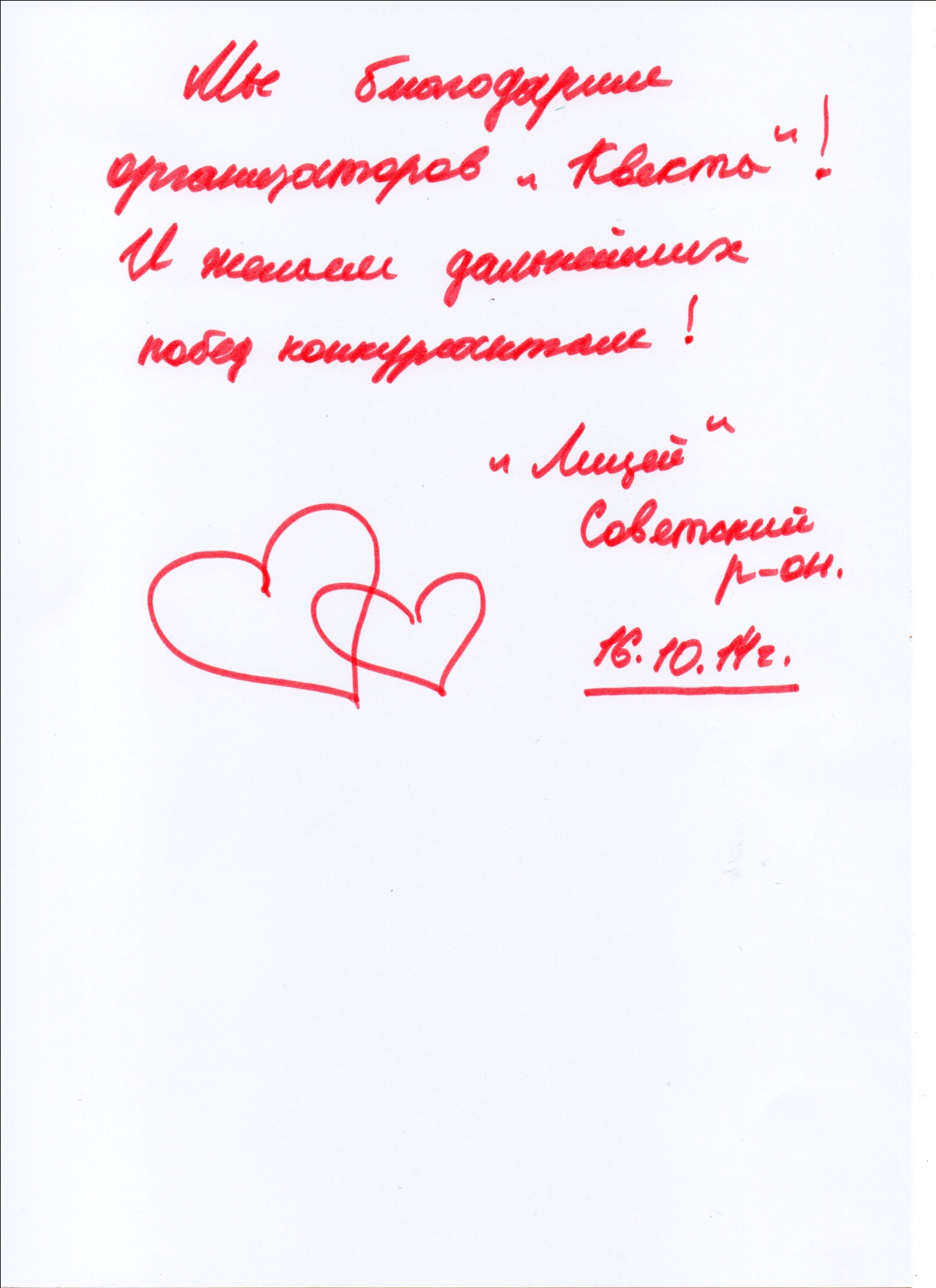